CEN 427 Python Programming
Serkan KARTAL
Department of Computer Engineering
Cukurova University
Formatted Output
When working with data, you often want to produce structured output (tables, etc.).
Name      Shares        Price
----------  ----------  -----------
        AA         100        32.20
       IBM          50        91.10
       CAT         150        83.44
      MSFT         200        51.23
        GE          95        40.37
      MSFT          50        65.10
       IBM         100        70.44
String Formatting
One way to format string in Python 3.6+ is with f-strings.
>>> name = 'IBM'
>>> shares = 100
>>> price = 91.1
>>> f'{name:>10s} {shares:>10d} {price:>10.2f}'
'       IBM        100      91.10'
Format codes

d       Decimal integer
b       Binary integer
x       Hexadecimal integer
f       Float as [-]m.dddddd
e       Float as [-]m.dddddde+-xx
g       Float, but selective use of E notation
s       String
c       Character (from integer
:>10d   Int. right aligned in 10-character field
:<10d   Int. left aligned in 10-character field
:^10d   Int. centered in 10-character field
:0.2f   Float with 2 digit precision
format() Function
format() that can apply formatting to arguments or keyword arguments.
>>> '{name:>10s} {shares:10d} {price:10.2f}'.format(name='IBM', shares=100, price=91.1)
'       IBM        100      91.10'
>>> '{:10s} {:10d} {:10.2f}'.format('IBM', 100, 91.1)
'       IBM        100      91.10’

C-Style Formatting
Formatting operator (%)
>>> 'The value is %d' % 3
'The value is 3'
>>> '%5d %-5d %10d' % (3,4,5)
'    3 4              5'
>>> '%0.2f' % (3.1415926,)
'3.14'
Working with Sequences
Python has three «sequence» datatypes.
a = 'Hello’ 				# String
b = [1, 4, 5] 			# List
c = ('GOOG', 100, 490.1)		# Tuple
Sequences are ordered : s[n]
a[0] 	# 'H'
b[-1]	# 5
c[1] 	# 100
Sequences have a length : len(s)
len(a) 	# 5
len(b) 	# 3
len(c) 	# 3
Working with Sequences
Sequences can be replicated: s * n.
>>> a = 'Hello'
>>> a * 3
'HelloHelloHello'
>>> b = [1, 2, 3]
>>> b * 2
[1, 2, 3, 1, 2, 3]

Sequences of the same type can be concatenated: s + t.
>>> a = (1, 2, 3)
>>> b = (4, 5)
>>> a + b
(1, 2, 3, 4, 5)
>>>
>>> c = [1, 5]
>>> a + c
Traceback (most recent call last):
  File "<stdin>", line 1, in <module>
TypeError: can only concatenate tuple (not "list") to tuple
Sequence Slicing
Slicing operator : s[start:end]
a = [0,1,2,3,4,5,6,7,8]

a[2:5]    	 # [2,3,4]
a[-5:]   	 # [4,5,6,7,8]
a[:3]    	 # [0,1,2]

Indices must be integers.
Slices do not include the end value
If indices are omitted, they default to the beginning or end of the list.

# Reassignment
a = [0,1,2,3,4,5,6,7,8]
a[2:4] = [10,11,12]       # [0,1,10,11,12,4,5,6,7,8]

# Deletion
a = [0,1,2,3,4,5,6,7,8]
del a[2:4]                # [0,1,4,5,6,7,8]
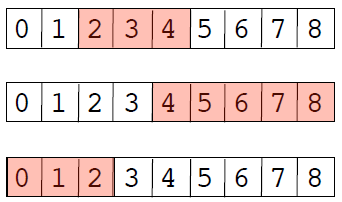 Extended Slices
Extended slicing: s[start:end:step]

a = [0,1,2,3,4,5,6,7,8]
a[0:5:2] 		# [0,2,4]
a[::-2] 		# [8,6,4,2,0]
a[6:2:-1] 		# [6,5,4,3]


step indicates stride and direction
end index is not included in result
Go easy on it for code clarity
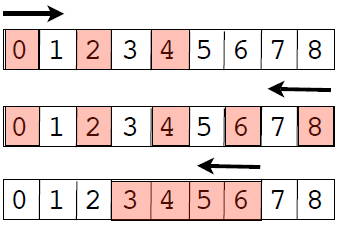 Sequence Reductions
sum(s)
>>> s = [1, 2, 3, 4]
>>> sum(s)
10
>>>

min(s), max(s)
>>> min(s)
1
>>> max(s)
4
>>> max(t)
'World'
>>>
Iteration over a sequence
The for-loop iterates over sequence data.

>>> s = [1, 4, 9, 16]
>>> for i in s:
...         print(i)
...
1
4
9
16
>>>

On each iteration of the loop, you get new item of data to work with.
break
continue
Breaking out of a loop (exiting)
for name in namelist:
    if name == 'Jake':
        break
    ...
    ...
Statements

Only applies to the inner-most loop
Skipping to the next iteration

for line in lines:
    if line == '\n':    # Skip blank lines
        continue
    # More statements
    ... 

Useful if the current item isn't of interest or needs to be ignored in processing
Looping over integers
range() creates a list of integers
for i in range(100):
    # i = 0,1,...,99

range([start,] end [,step])
x = range(100) 		# x = [0, 1,..., 99]
y = range(10, 20) 	# y = [10, 11,..., 19]
z = range(10, 50, 2) 	# z = [10, 12,..., 48]
enumerate() function
enumerate(sequence [, start = 0])

Provides a loop counter value
names = ['Elwood', 'Jake', 'Curtis']
for i, name in enumerate(names):
    # Loops with i = 0, name = 'Elwood'
    # i = 1, name = 'Jake'
    # i = 2, name = 'Curtis’

Example: Keeping a line number
with open(filename) as f:
    for lineno, line in enumerate(f, start=1):
        ...
enumerate() Function
enumerate() is a nice shortcut
for i,x in enumerate(names):
	Statements

Compare to:
i = 0
for x in names:
statements
i += 1

Less typing and enumerate() runs slightly faster
for and tuples
Looping with multiple iteration variables

points = [
  (1, 4),(10, 40),(23, 14),(5, 6),(7, 8)
]
for x, y in points:
    # Loops with 	x = 1, y = 4
    #         		x = 10, y = 40
    #            		x = 23, y = 14
    #          		...

Here, each tuple is unpacked into a set of iteration variables.
zip() function
Combines multiple sequences into tuples
columns = ['name', 'shares', 'price']
values = ['GOOG', 100, 490.1 ]
pairs = zip(columns, values)
# ('name','GOOG'), ('shares',100), ('price',490.1)

One use, looping over two sequences
for column, value in pairs:
    ...
Another use: making dictionaries
d = dict(zip(columns, values))
List Comprehensions
A list comprehension creates a new list by applying an operation to each element of a sequence.
>>> a = [1, 2, 3, 4, 5]
>>> b = [2*x for x in a ]
>>> b
[2, 4, 6, 8, 10]
>>>

Another example:
>>> names = ['Elwood', 'Jake']
>>> a = [name.lower() for name in names]
>>> a
['elwood', 'jake']
>>>
List Comp: Examples
List comprehensions are hugely useful

Collecting the values of a specific field
stocknames = [s['name'] for s in stocks]

Performing database-like queries
a = [s for s in stocks if s['price'] > 100 and s['shares'] > 50 ]

Data reductions over sequences
cost = sum([s['shares']*s['price'] for s in stocks])
List Comprehensions
General syntax
[expression for names in sequence if condition]

What it means
result = []
for names in sequence:
if condition:
	    result.append(expression)
Historical Digression
More details on objects
So far: a tour of the most common types
Have skipped some critical details
Memory management
Copying
Type checking
The Issue with Assignment
Many operations in Python are related to assigning or storing values.
a = value         	# Assignment to a variable
s[n] = value      	# Assignment to a list
s.append(value)     # Appending to a list
d['key'] = value 	# Adding to a dictionary

A caution : assignment operations never make a copy of the value being assigned

All assignments are merely reference copies (or pointer copies if you prefer)
Assignment example
Consider this code fragment.
a = [1,2,3]
b = a
c = [a,b]

picture of the underlying memory
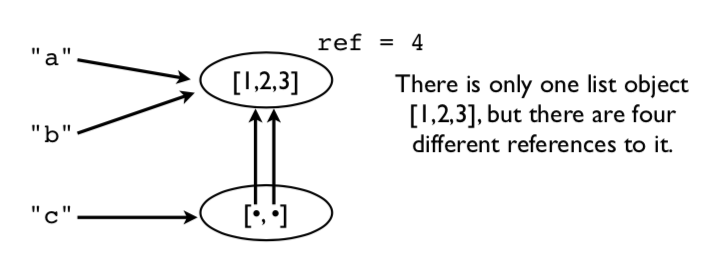 Assignment Example
Modifying a value affects all references
>>> a.append(999)
>>> a
[1,2,3,999]
>>> b
[1,2,3,999]
>>> c
[[1,2,3,999], [1,2,3,999]]

Notice how a change in the original list shows up everywhere else. 
This is because no copies were ever made. Everything is pointing to the same thing.
Reassigning values
Reassigning a value never overwrites the memory used by the previous value.

a = [1,2,3]
b = a



a = [4,5,6]




Remember: Variables are names, not memory locations.
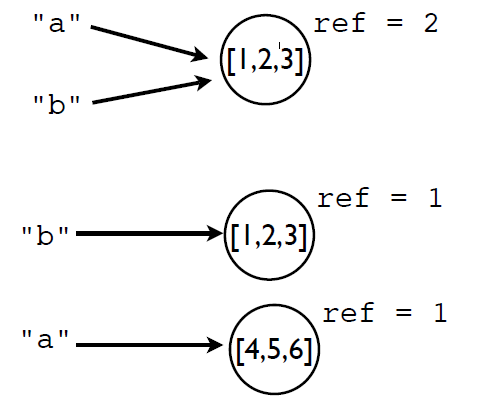 Some Dangers
If you don't know about this sharing, you will shoot yourself in the foot at some point

Typical scenario : You modify some data thinking that it's your own private copy and it accidentally corrupts some data in some other part of the program

Comment: This is one of the reasons why the primitive data types (int, float, string) are immutable (read-only)
Identity and References
Use the is operator to check if two values are exactly the same object.
>>> a = [1,2,3]
>>> b = a
>>> a is b
True

is compares the object identity (an integer).
>>> id(a)
3588944
>>> id(b)
3588944
>>>
Shallow Copies
Lists and dicts have methods for copying.
>>> a = [2,3,[100,101],4]
>>> b = list(a) # Make a copy
>>> a is b
False

It's a new list, but the list items are shared.

>>> a[2].append(102)
>>> b[2]
[100,101,102]
>>>
>>> a[2] is b[2]
True
>>>
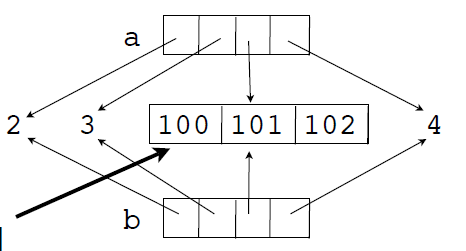 This inner list is
still being shared
Deep Copying
Sometimes you need to make a copy of an object and all the objects contained within it. 
Use the copy module for this:
>>> a = [2,3,[100,101],4]
>>> import copy
>>> b = copy.deepcopy(a)
>>> a[2].append(102)
>>> b[2]
[100,101]
>>> a[2] is b[2]
False

This is the only safe way to copy something
Names, Values, Types
Variable names do not have a type. It's only a name.
However, values do have an underlying type.
>>> a = 42
>>> b = 'Hello World'
>>> type(a)
<type 'int'>
>>> type(b)
<type 'str'>

type() will tell you what it is. 
The type name is usually used as a function that creates or converts a value to that type.
Type Checking
How to tell if an object is a specific type.
if isinstance(a, list):
    print('a is a list’)

Checking for one of many possible types.
if isinstance(a, (list,tuple)):
    print('a is a list or tuple’)

*Caution: Don't go overboard with type checking. It can lead to excessive code complexity.
Summary
Have looked at basic principles of working with data in Python programs

Brief look at part of the object-model

A big part of understanding most Python programs.